FESTA JUNINA
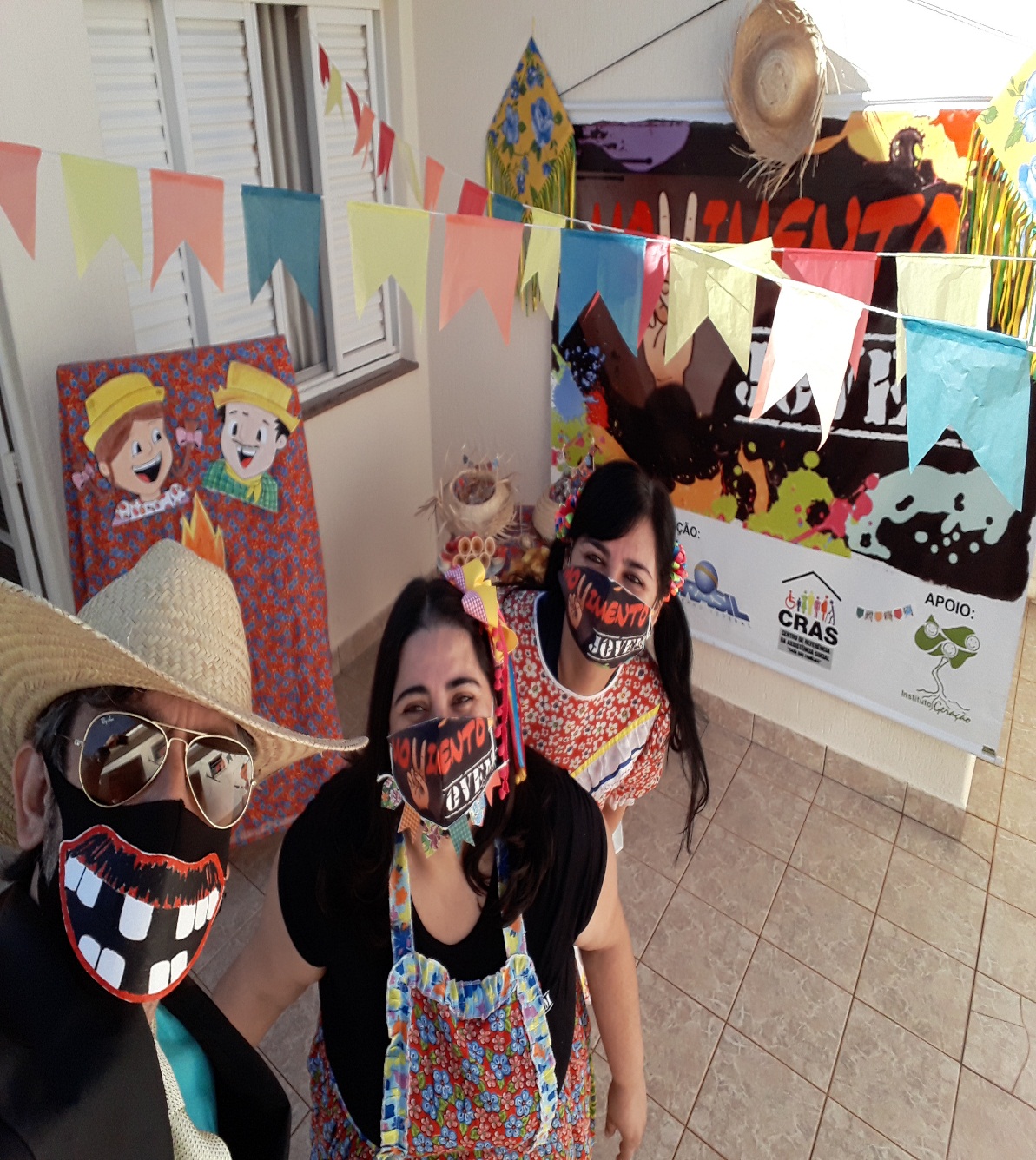 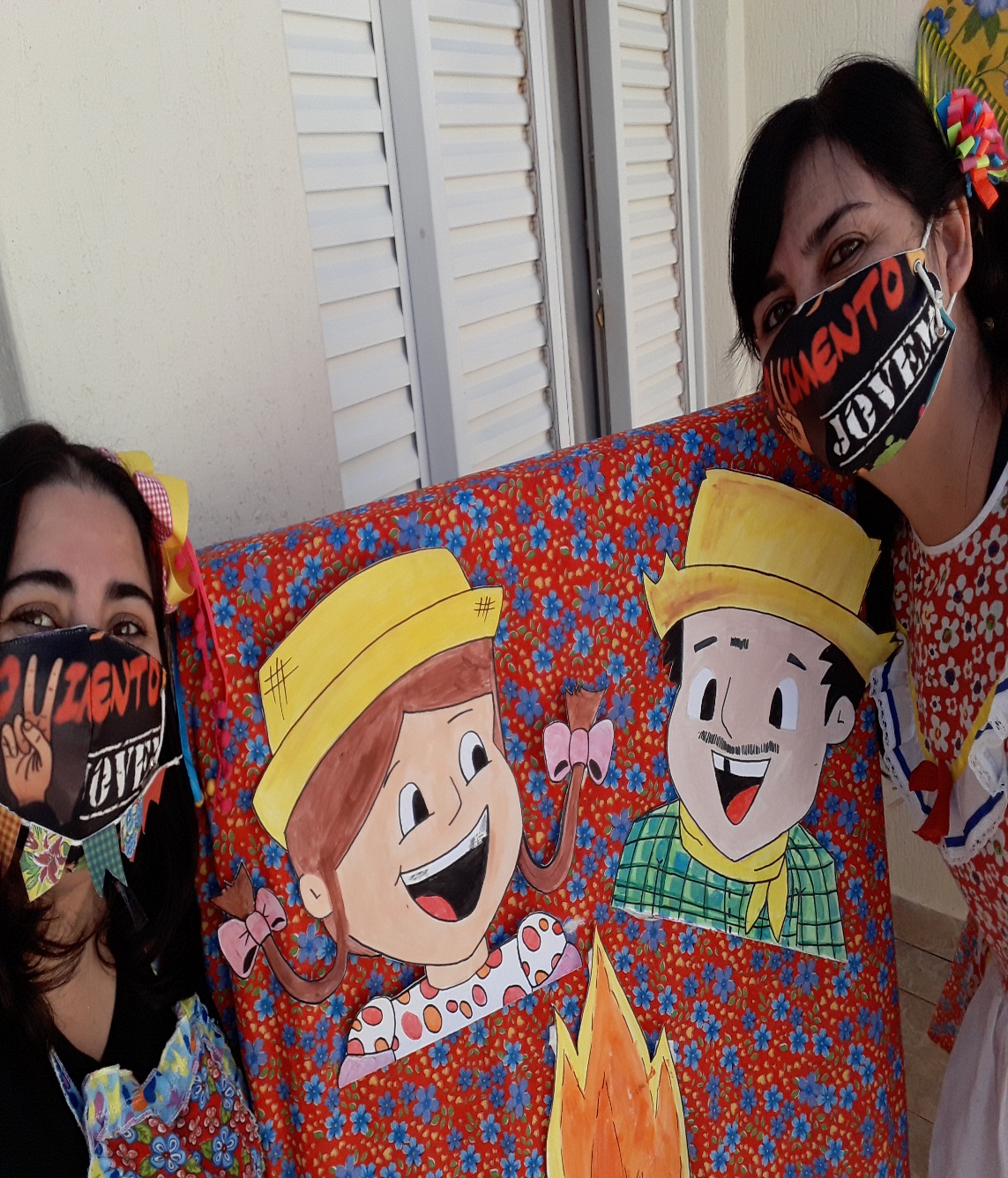 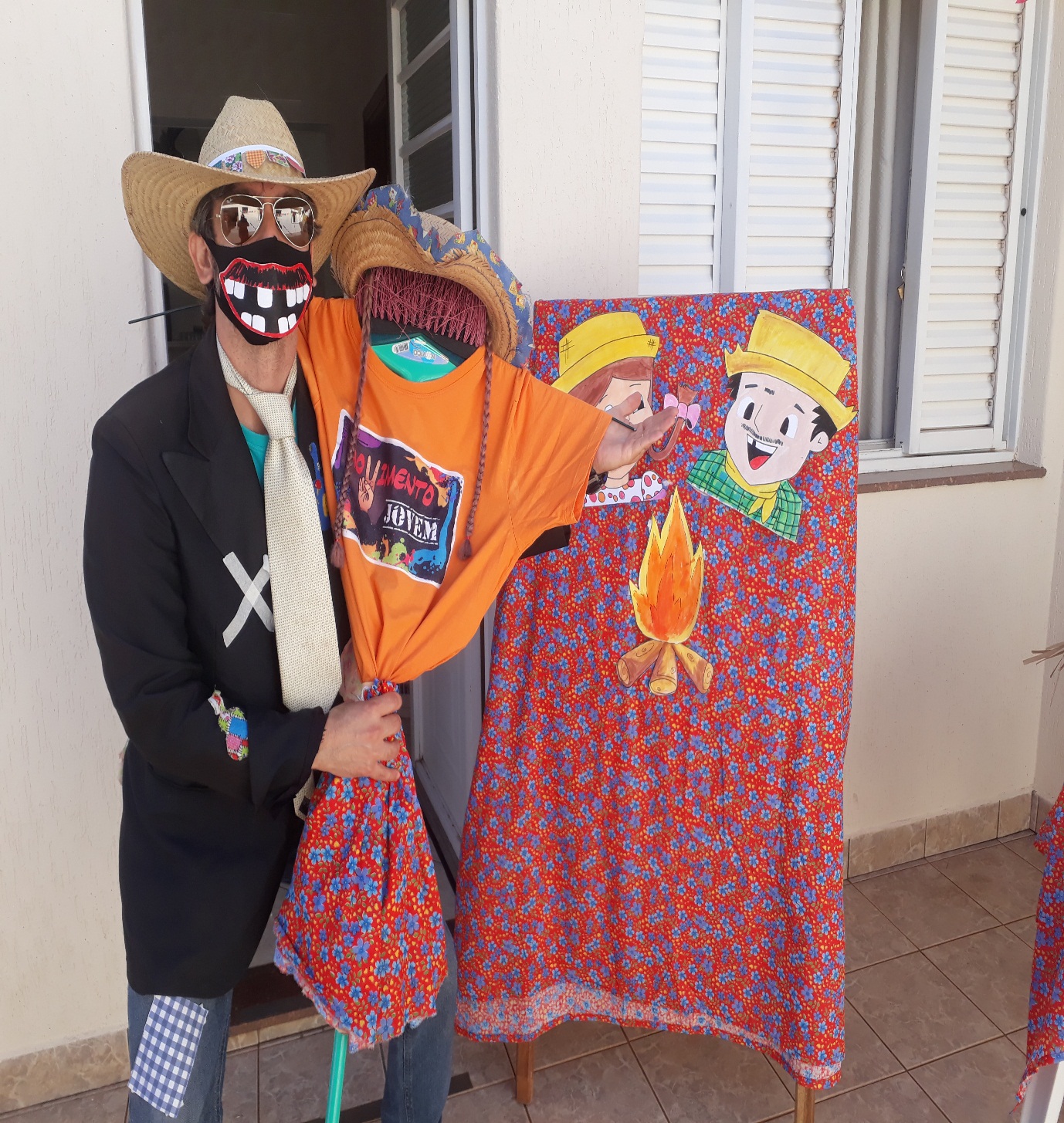 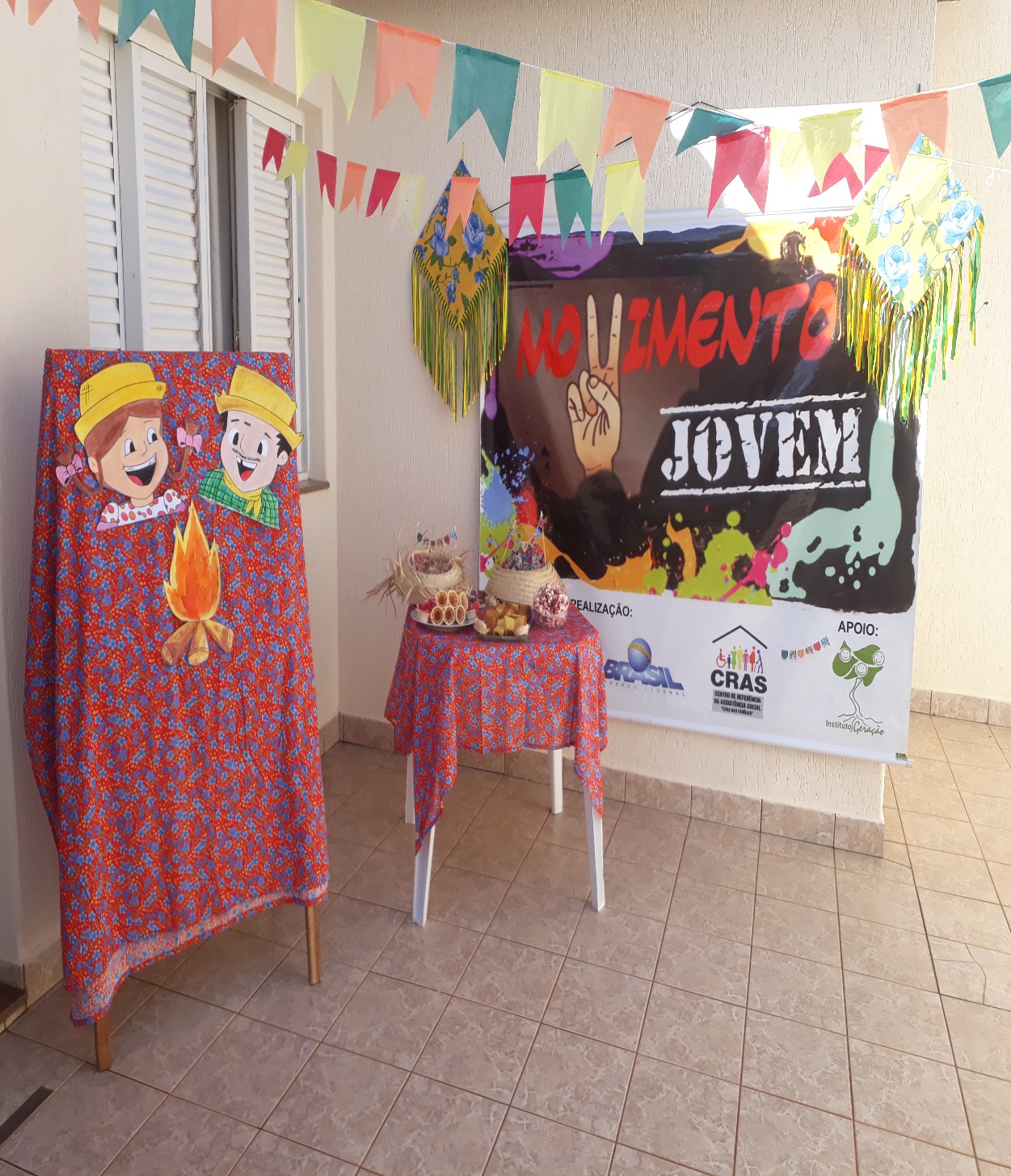 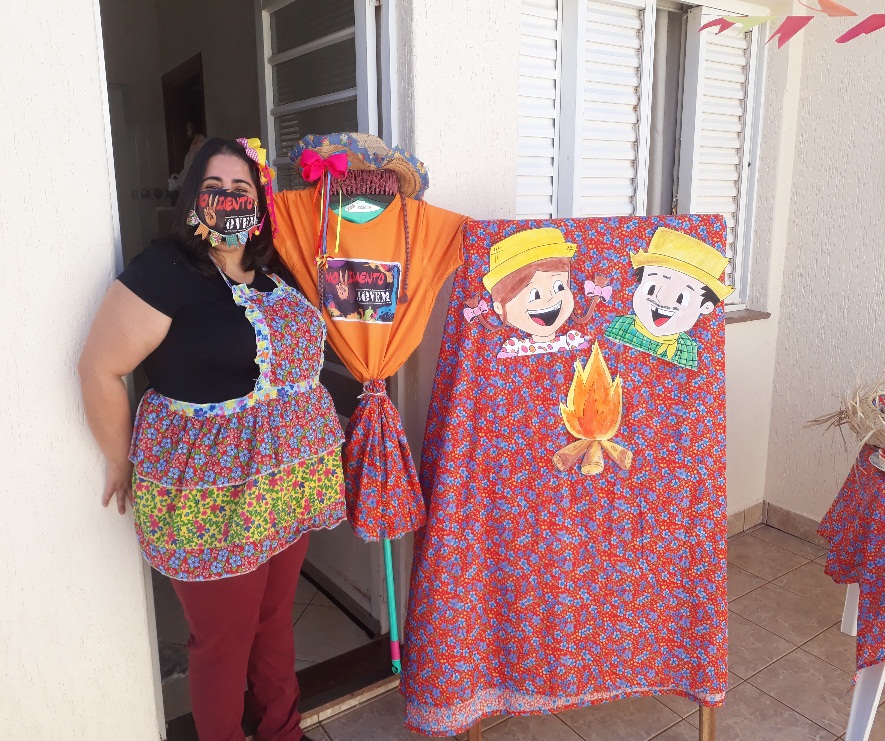 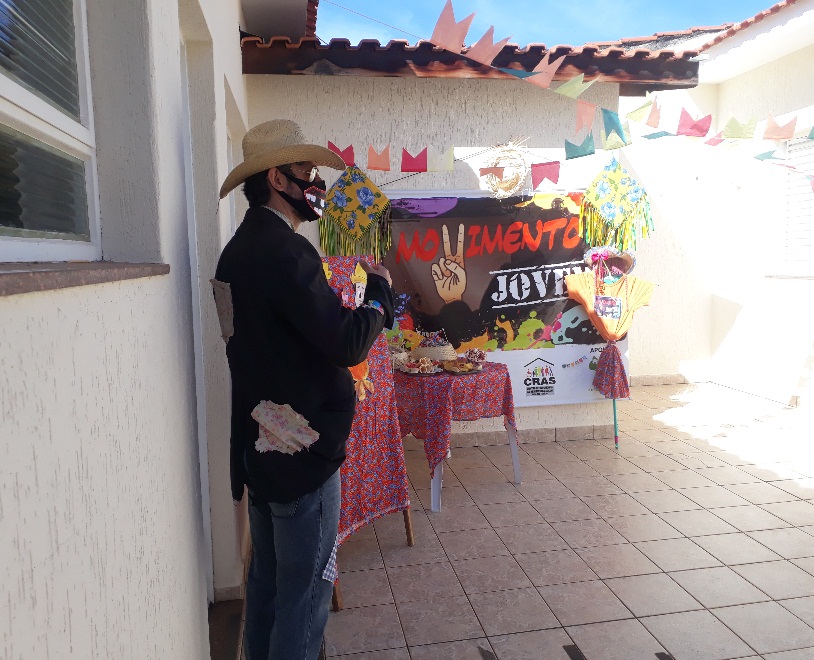 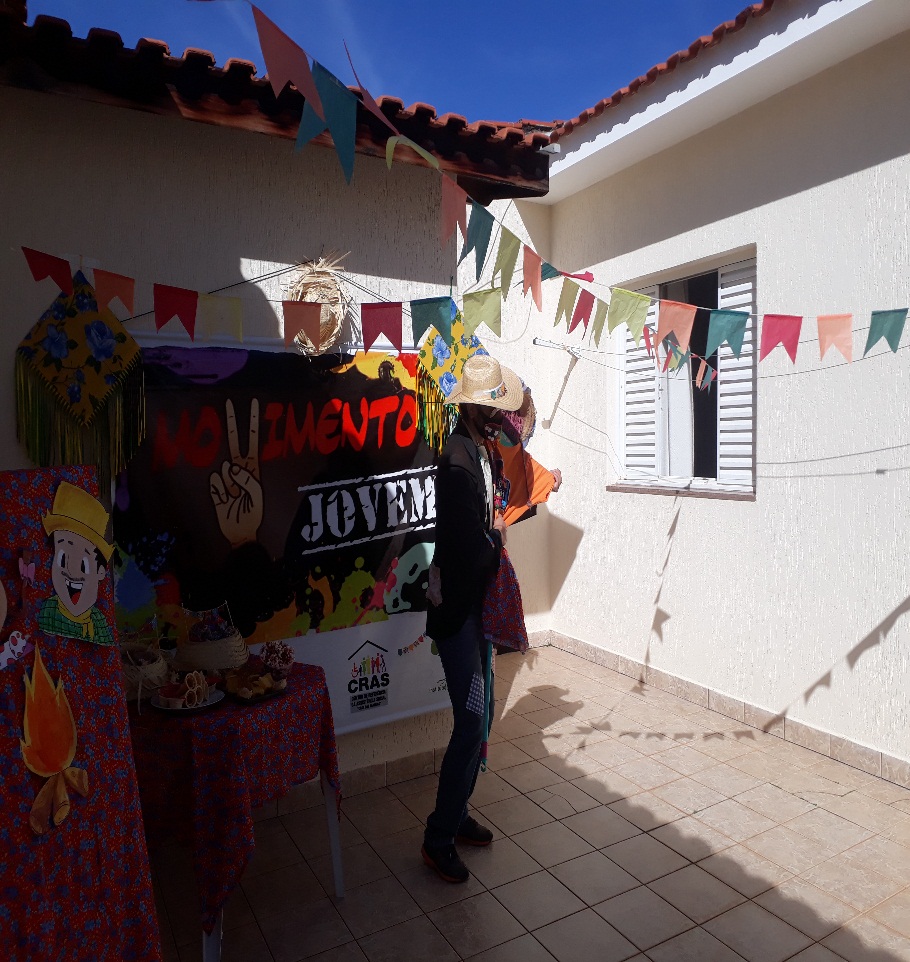 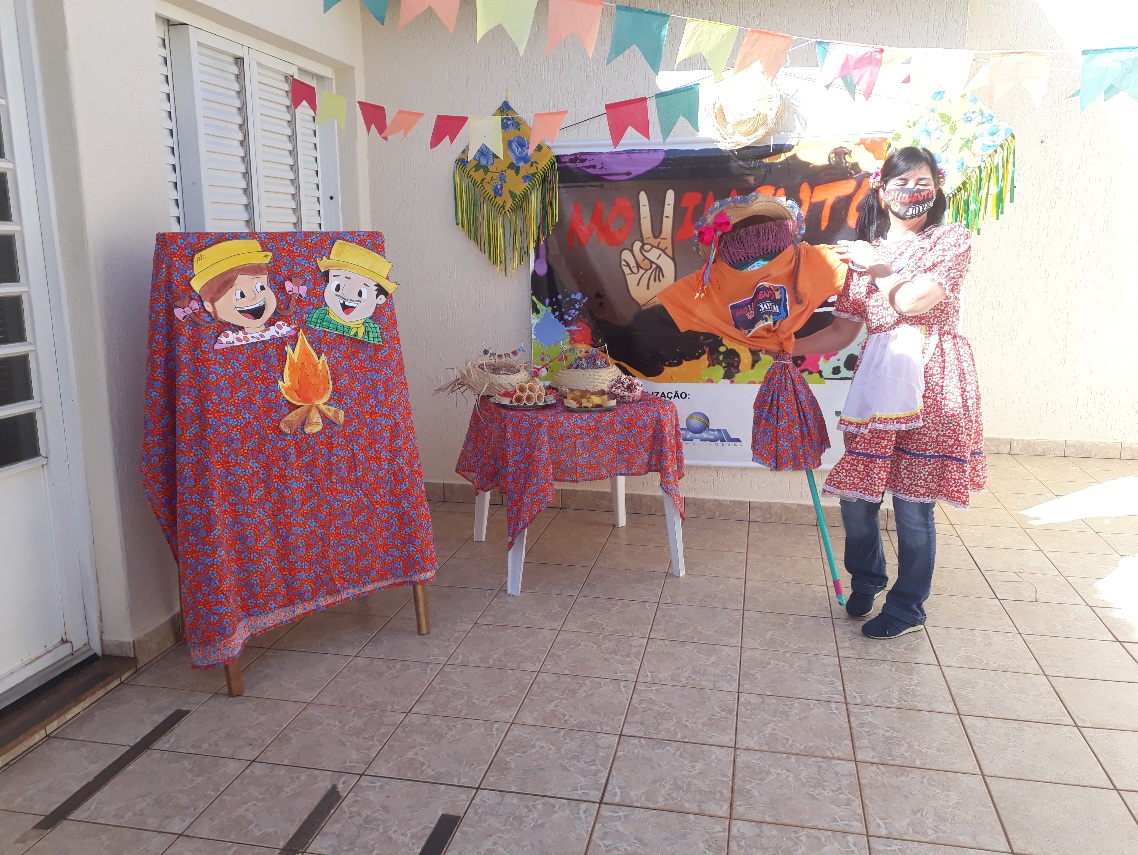 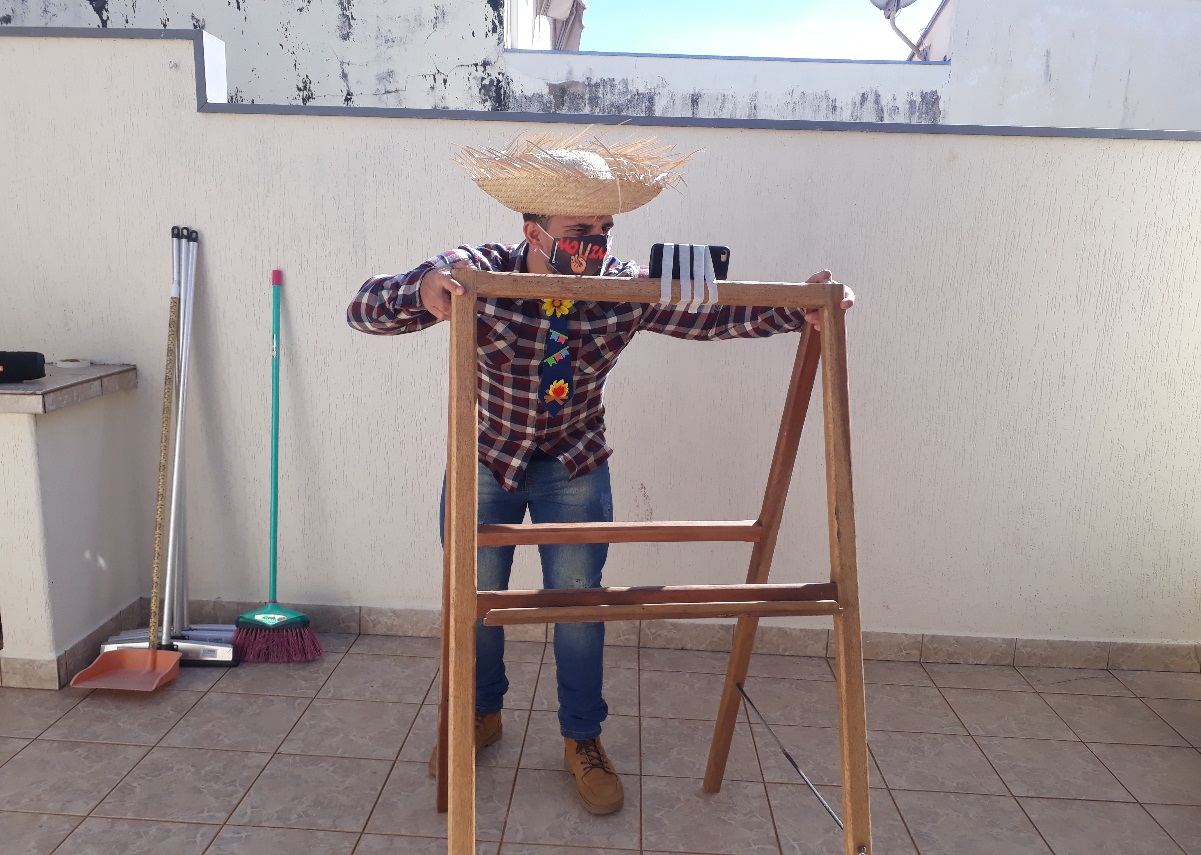 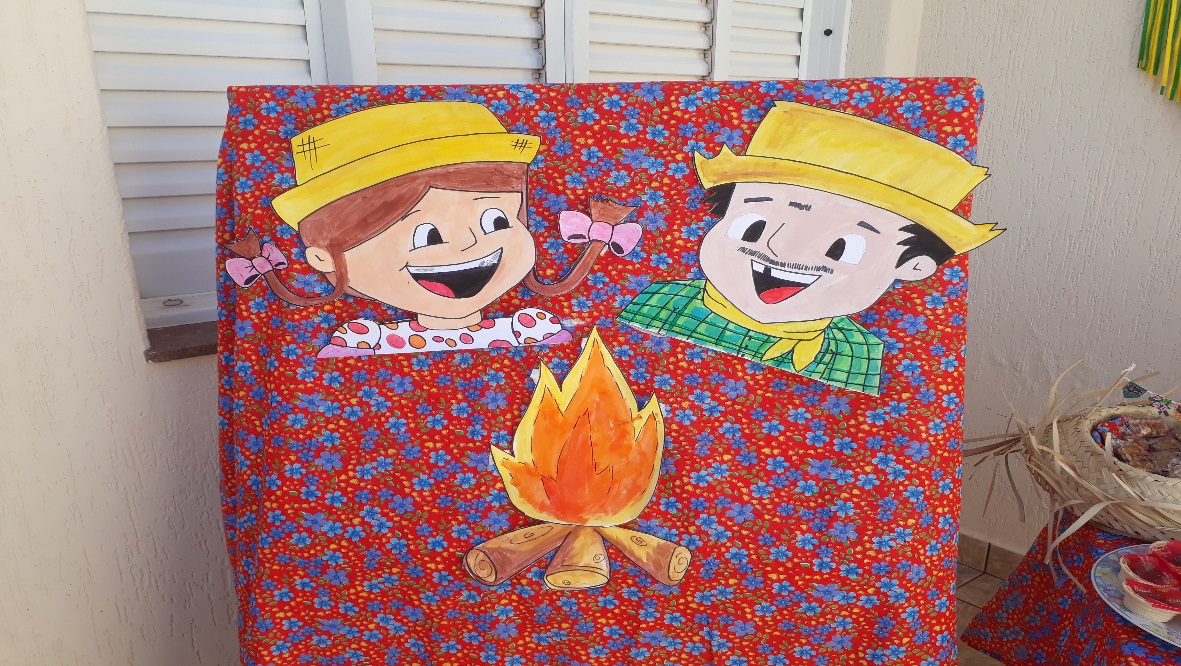 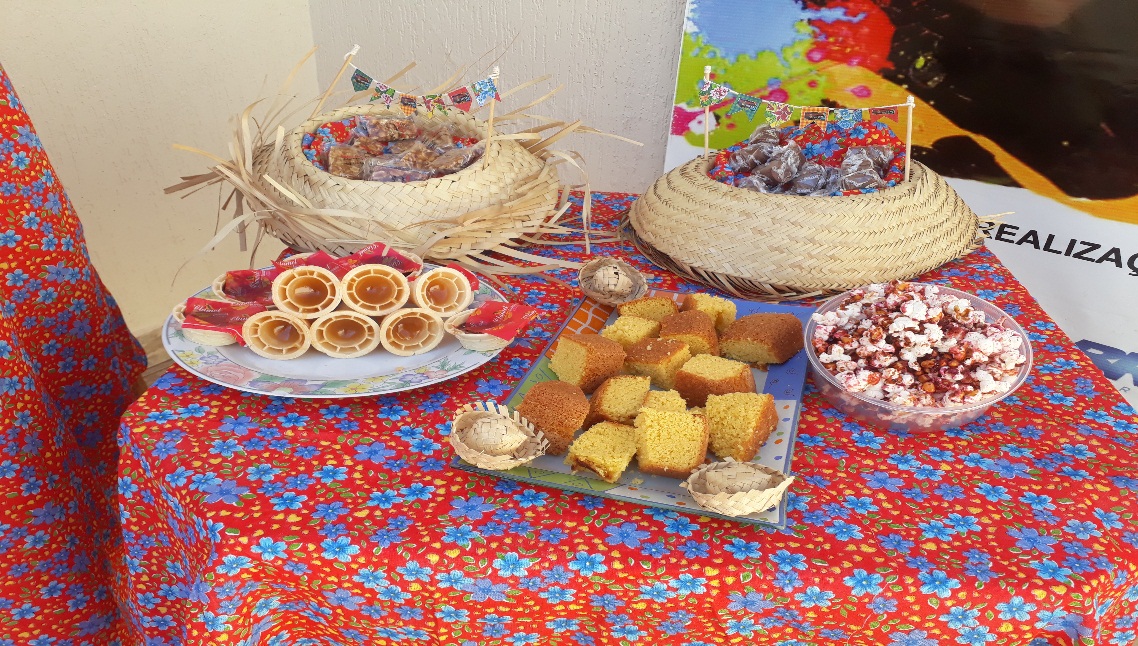 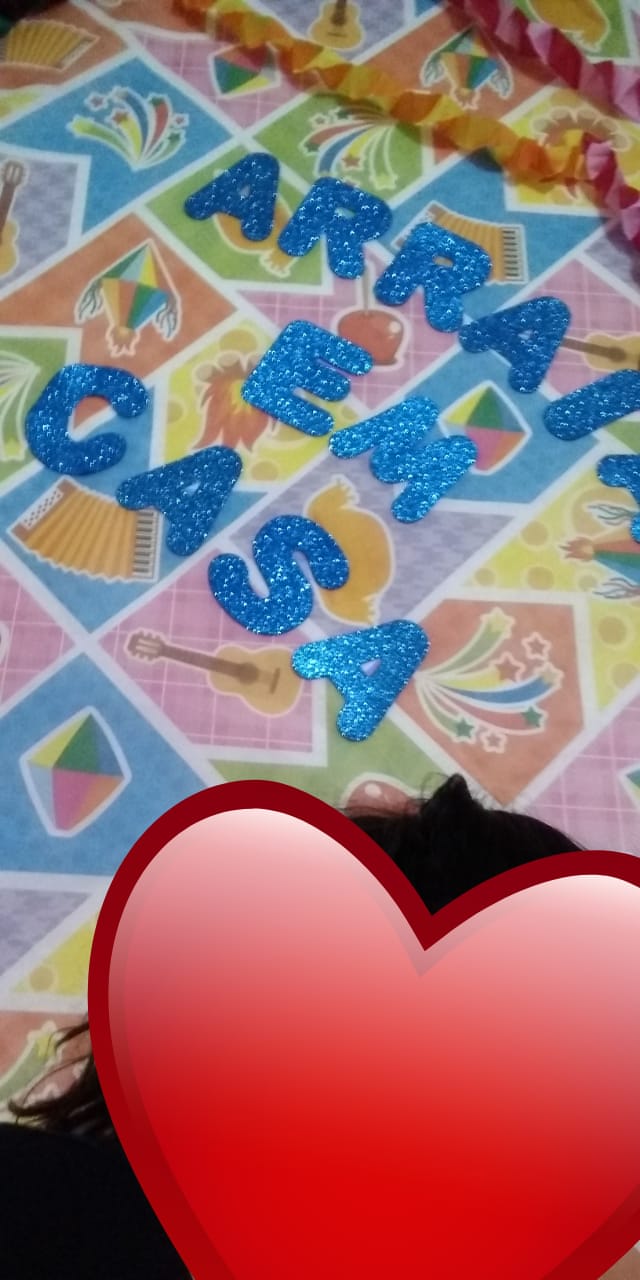 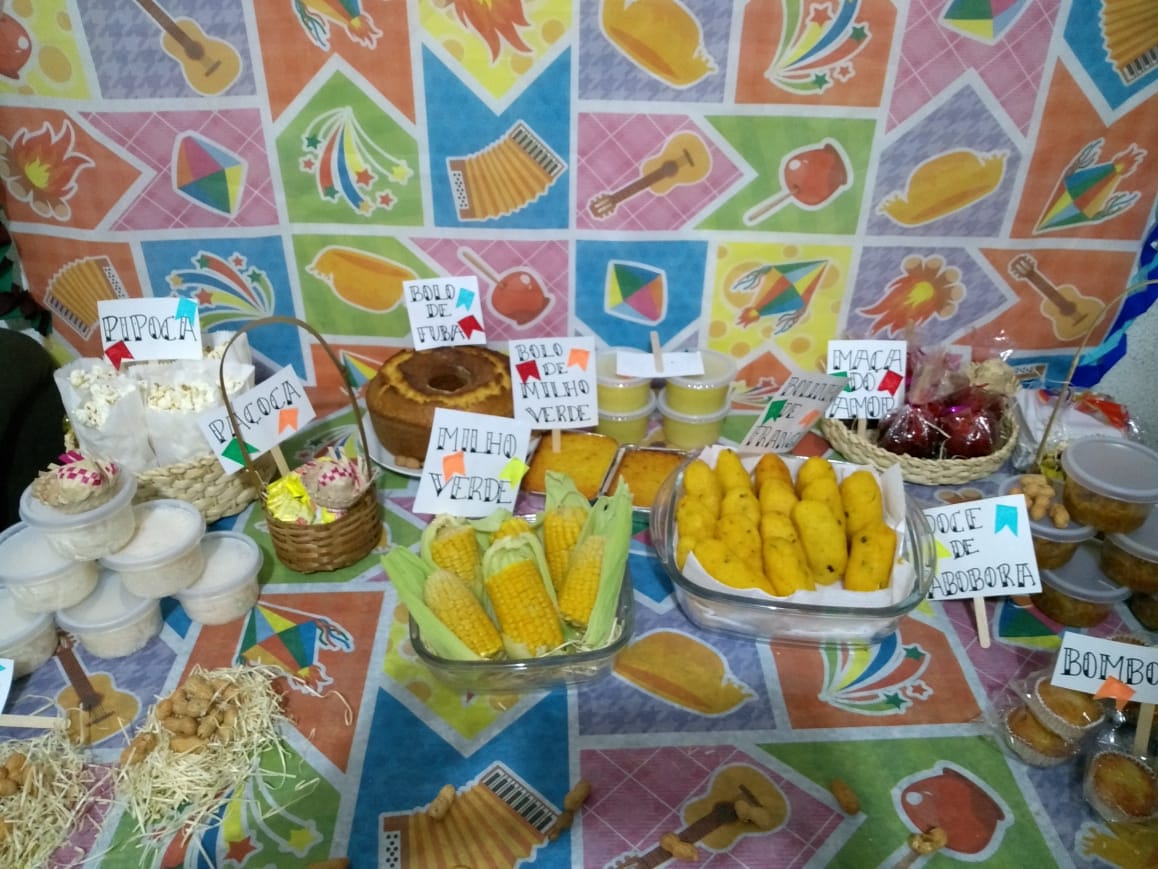